Supporting Achievement and Nurturing Development
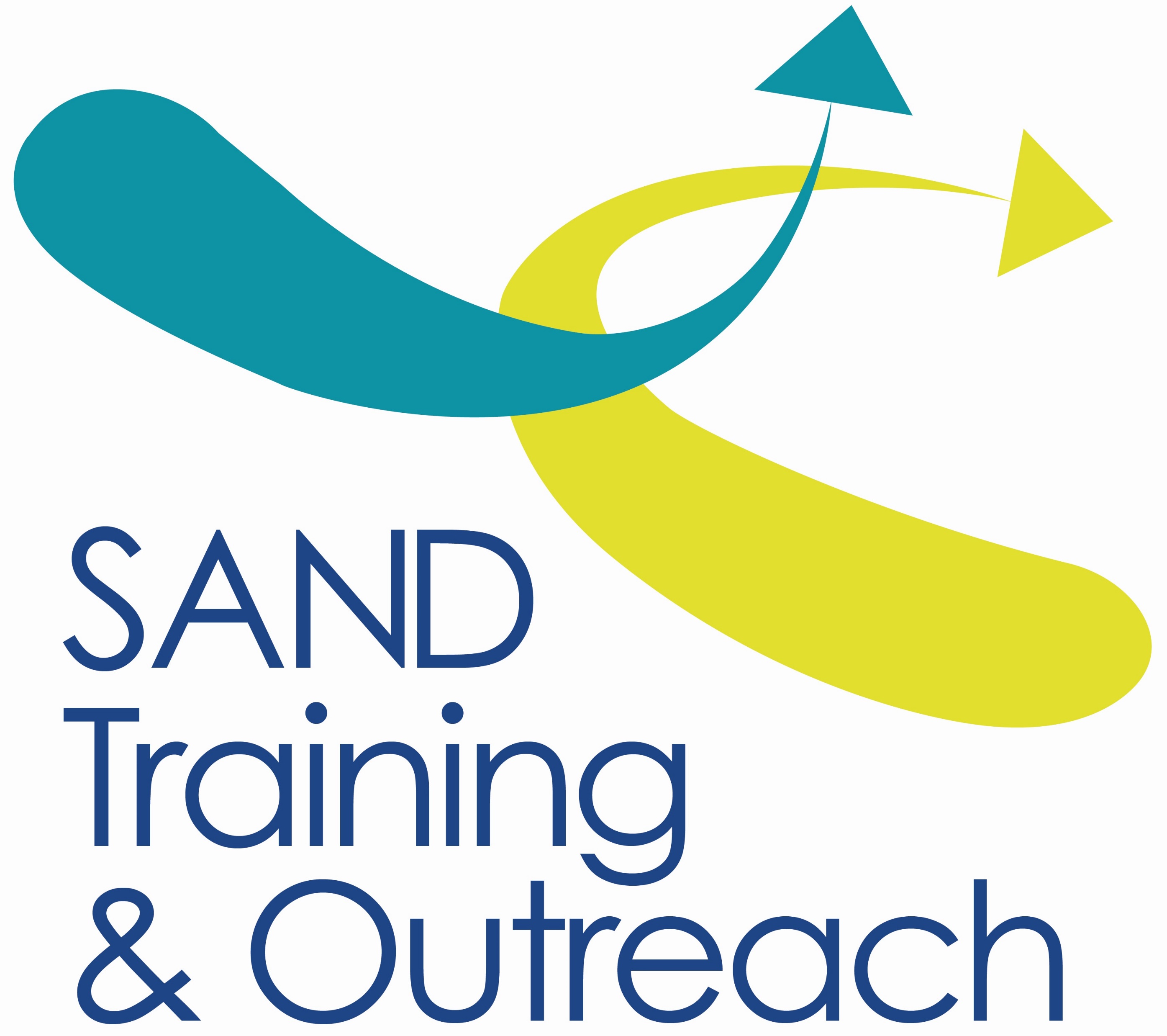 NEW! EYFS/KS1 TEAM TEACH
POSITIVE BEHAVIOUR
TRAINING LEVEL 1
Developing and supporting positive behaviours with transformative training that has been designed specifically for practitioners working with smaller children.


Team Teach Positive Behaviour Training provides a holistic approach to managing behaviour when working with both children and adults. With a strong focus on teamwork and communication to foster supportive working practices and recognise the needs of distressed individuals, the aim of this training is to help you and your setting to build strong relationships and transform challenging situations into positive outcomes. 

This course, which has been specifically designed to support smaller children, aims to:
promote the least intrusive positive handling strategy and a continuum of gradual and graded techniques, with an emphasis and preference for the use of verbal, non-verbal de-escalation strategies being used and exhausted before positive handling strategies are utilised. 
enable services develop acceptable and authorised responses to disruptive, disturbing, angry and aggressive behaviours in a manner that maintains positive relationships and provides safety for all. 
reduce number of serious incidents involving physical controls in all settings and to emphasise the importance of exhausting behaviour management strategies in the first instance.
increase the awareness of staff concerning the importance of recording and reporting, monitoring and evaluating, all incidents involving positive handling.
provide a process of repair and reflection for both staff and children.
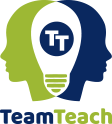 14th November 2023
19th March 2024

8.45am to 3.30pm

The Milestone School
Longford Lane
Gloucester
GL2 9EU

Suitable for practitioners in EYFS, Primary and SEND setting

Note: (Team Teach recommends whole school staff to be trained and if not at least one senior member of staff and class teacher)











£95pp
Special rates available for bespoke sessions run in your setting(s)
For Schools, By Schools

For more information and bookings:
contactus@trainingoutreach.sandmat.uk
www.trainingoutreach.sandmat.uk